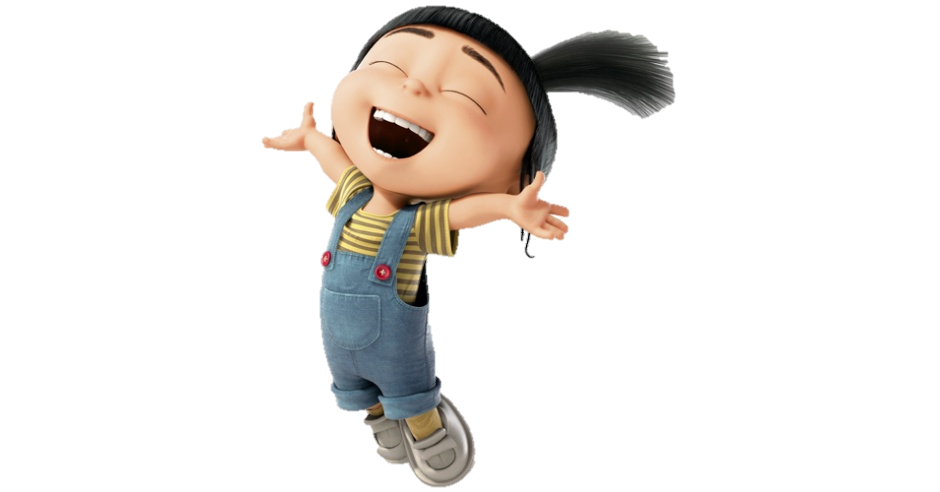 শুভ সকাল, শিক্ষার্থী বন্ধুরা…
আজকের ক্লাসে সকলকে স্বাগতম
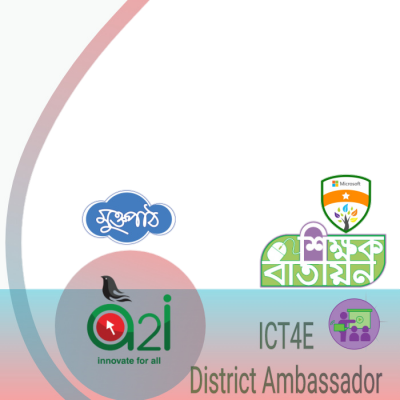 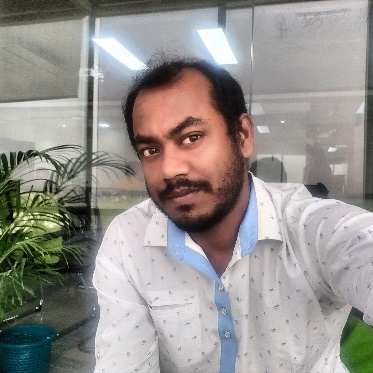 পরিচিতি
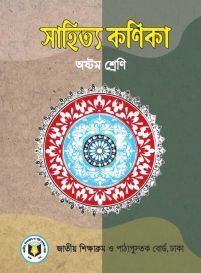 2
মনোযোগ দিয়ে ভিডিওটি দেখ :
১৫ আনার প্রাপ্তি বনাম ১ আনার আফসোস!
ভিডিওটি হাইপার লিংক করা আছে । ইন্টারনেট সংযোগ বাধ্যতামূলক ।
3
মনোযোগ দিয়ে ছবিগুলো দেখ :
বিষাদ
বিষাদ
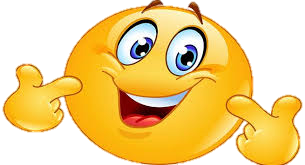 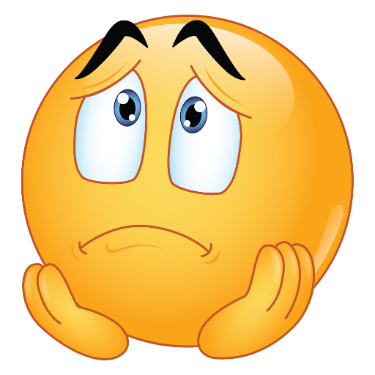 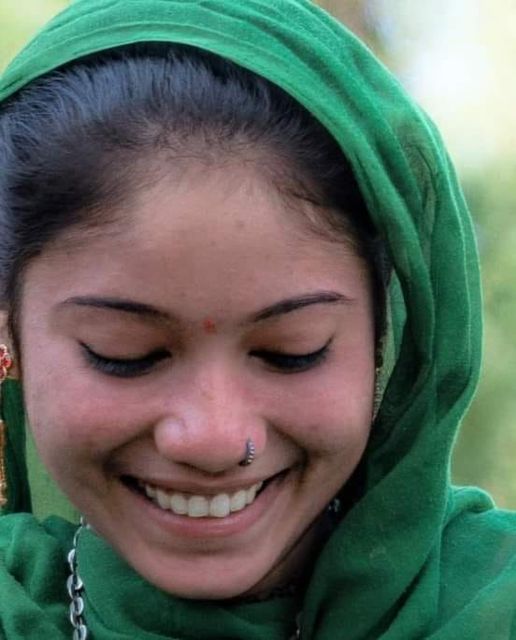 হর্ষ
হর্ষ
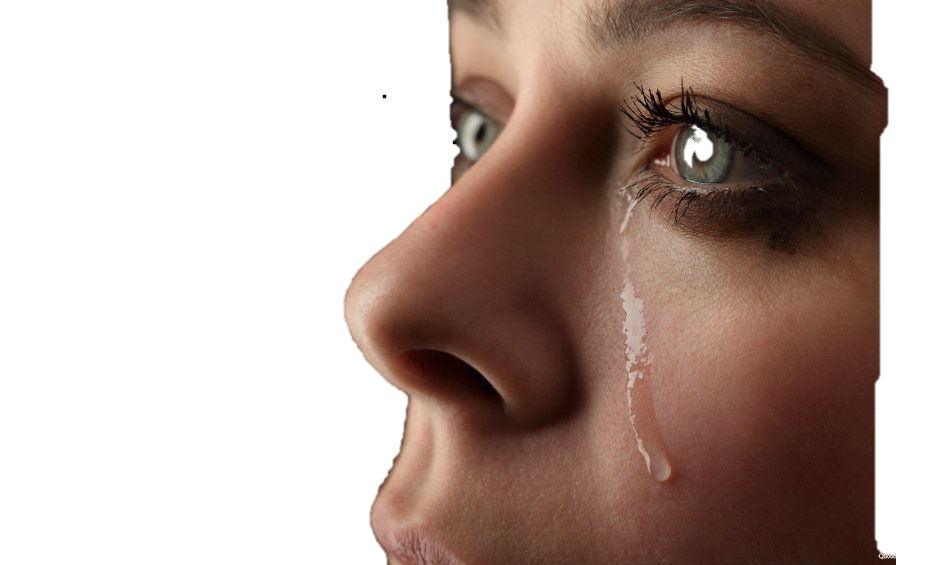 4
পাঠ ঘোষণা
আজ আমরা পড়ব
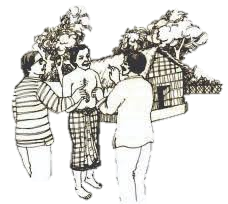 সুখী মানুষ
মমতাজ উদ্‌দীন আহমদ
5
শিখনফল
6
কবি পরিচিতি
শিশু একাডেমি পুরস্কার, বাংলা একাডেমি, একুশে পদক পেয়েছেন ।
জন্ম – ১৯৩৫ সালে
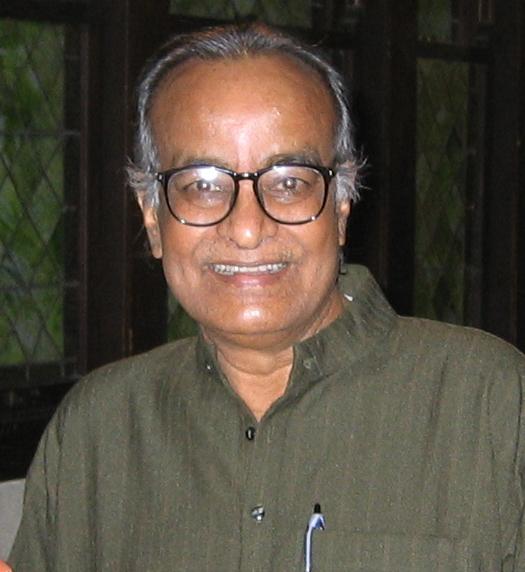 বাংলা ভাষা ও সাহিত্য বিষয়ে অধ্যাপনা শেষে ১৯৯২ সালে অবসর গ্রহণ করেন ।
জন্মস্থান – পশ্চিমবঙ্গের মালদহ জেলায়।
নাট্যকার ও নাট্যাভিনেতা ছিলেন ।
ঢাকা বিশ্ববিদ্যালয় থেকে বাংলা বিভাগে স্নাতকোত্তর ডিগ্রী অর্জন করেন ।
7
নাটক
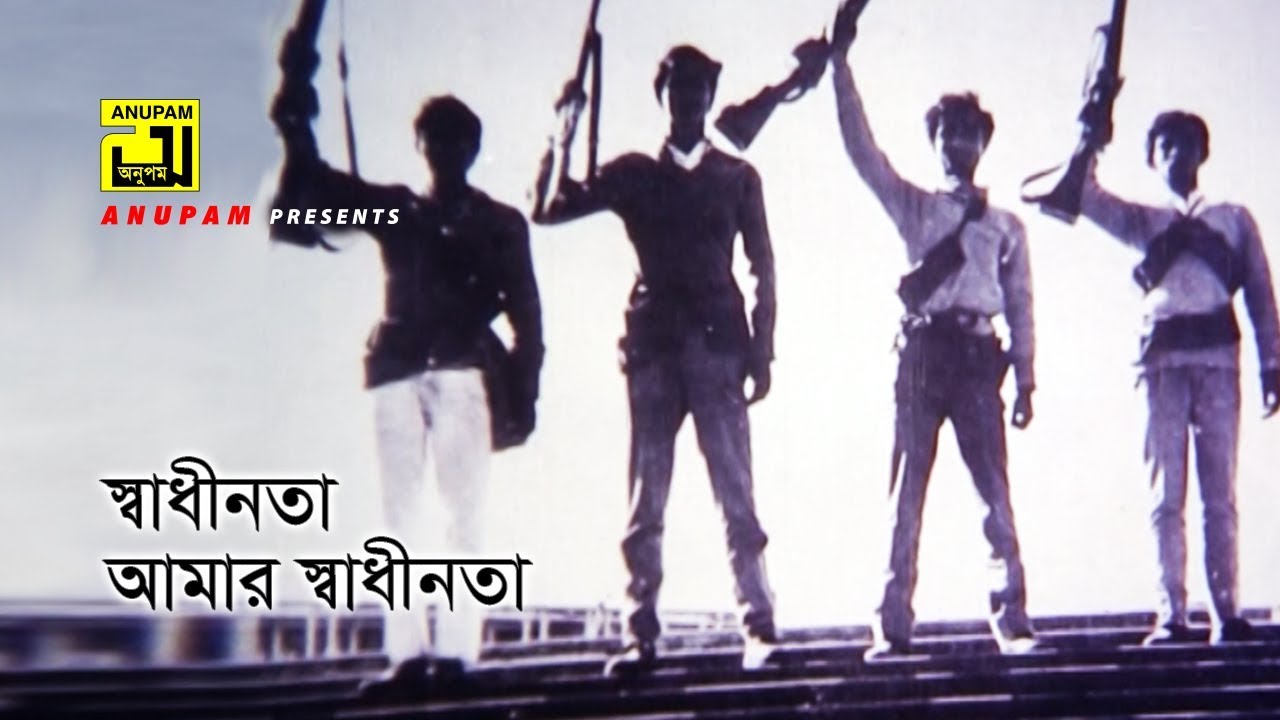 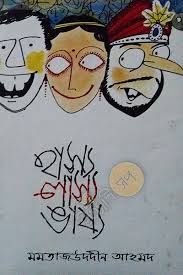 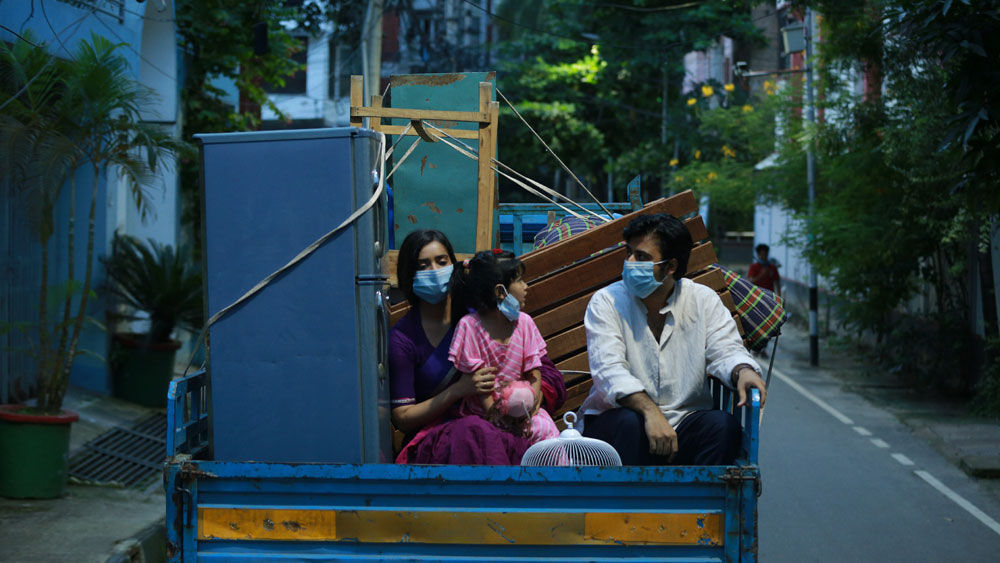 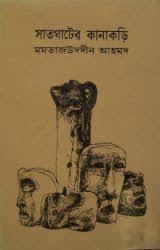 আমাদের শহর
 মমতাজ উদ্‌দীন আহমেদ
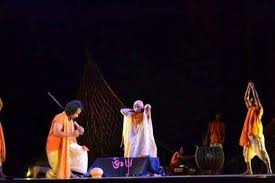 রাজা অনুস্বারের পালা 
      মমতাজ উদ্‌দীন আহমেদ
8
প্রবন্ধ - গবেষণা
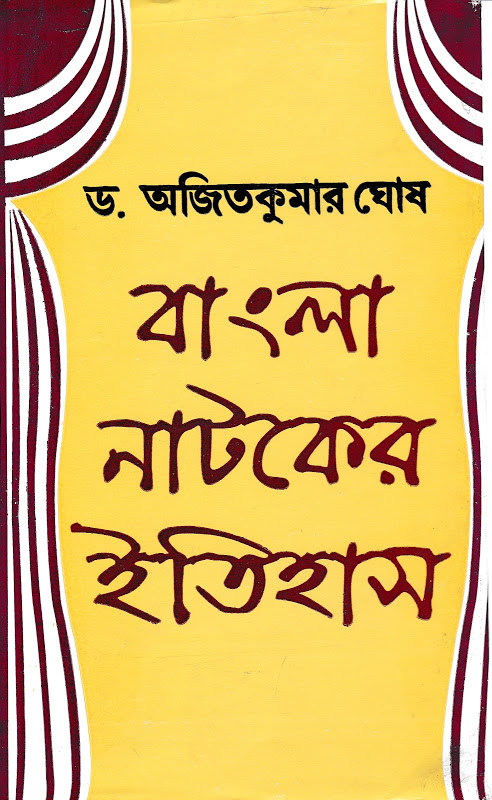 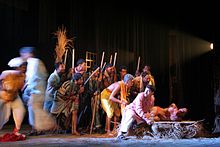 বাংলা থিয়েটারের ইতিবৃত্ত
ইতিবৃত্ত
নাটক সাহিত্যের একটি বিশেষ ধরন। সাধারণত একটি লিখিত পাণ্ডুলিপি অনুসরণ করে অভিনয় করে নাটক পরিবেশিত হয়ে থাকে। নাটক লেখা হয় অভিনয় করার জন্য। তাই নাটক লেখার আগেই তার অভিনয় করার যোগ্য হতে হয়। নাটকে স্থান, সময় ও পরিবেশের বর্ণনা ছাড়াও সংলাপ লেখা থাকে। সংলাপ বলেই একজন অভিনেতা নাটকের বিভিন্ন বিষয়ে বলে থাকেন।
নাটক
নাটিকা - ক্ষুদ্রকার নাটককে নাটিকা বলা হয় ।  সুখী মানুষ একটি নাটিকা । এখানে দুইটি দৃশ্য আছে ।
9
একক কাজ
১ । মমতাজ উদ্‌দীন আহমেদ কত সালে অবসর গ্রহণ করেন ?
	উত্তর 	: 	১৯৯২ সালে
২ । ‘হাস্য লাস্য ভাষ্য’ – কী জাতীয় রচনা ?
	উত্তর 	: 	নাটক
৩ । নাটিকা কী ?
	উত্তর	: 	ক্ষুদ্রকার নাটককে নাটিকা বলা হয় 
৪ । মমতাজ উদ্‌দীন আহমেদ  কোন বিষয়ের শিক্ষক ছিলেন ?
	উত্তর 	:  	বাংলা ভাষা ও সাহিত্য
10
শব্দার্থ
কবিরাজ
বৈদ্য। আয়ুর্বেদ শাস্ত্রমতে যিনি চিকিৎসা করেন ।
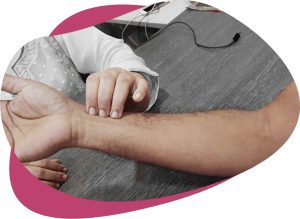 নাড়ি পরীক্ষা
কব্জির নাড়ির অবস্থা দেখে রোগ নির্ণয় ।
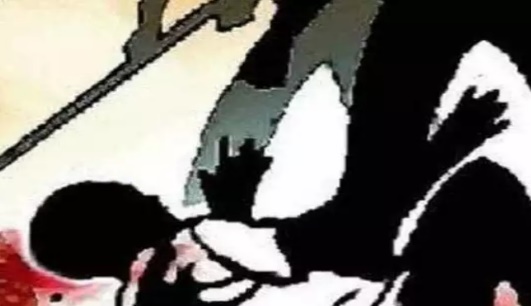 জবরদস্তি
জোরাজুরি ।
11
শব্দার্থ
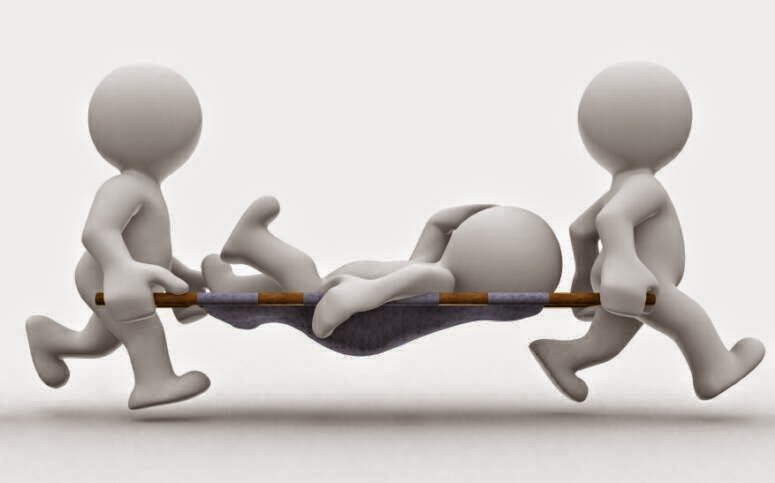 ব্যামো
অসুখ, রোগ, ব্যারাম ।
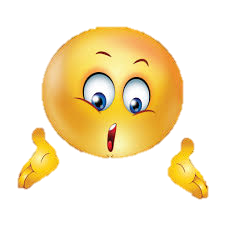 তাজ্জব
অদ্ভুত, বিস্ময়কর ।
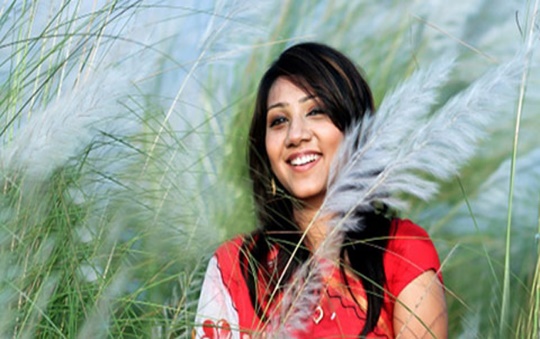 প্রাণখোলা
অকৃত্রিম, উদার, খোলা মনের ।
12
জোড়ায় কাজ
২টি করে বাক্য রচনা কর ।
ব্যামো
প্রাণখোলা
তাজ্জব
13
আদর্শ পাঠ
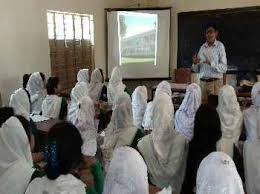 14
‘মনের মধ্যে অশান্তি থাকলে ওষুধে কাজ হয় না’
মোড়ল অদ্ভুত রোগে আক্রান্ত। মনে কোনো শান্তি নেই । কবিরাজ চিকিৎসা করেও সুফল পাচ্ছেন না । এমন প্রেক্ষাপটে হাসু আলোচ্য উক্তিটি করেছে ।
15
‘মানুষ ও প্রাণী অমর নয়’
জন্মালে মরতে তো হবেই এ কথা সবাই জানে। অমরত্ব পাওয়া কারো পক্ষেই সম্ভব না । মোড়লের বাঁচার সম্ভাবনা নিয়ে কবিরাজ আলচ্য উক্তিটি করেছে ।
16
‘লোভে পাপ, পাপে মৃত্যু’
নিজের ভোগের জন্য কোনো কিছু লাভ করার দুর্দমনীয় বাসনাকে লোভ বলে। লোভ মানুষের বিবেক-বুদ্ধি নষ্ট করে তাকে মৃত্যুর মতো ভয়াবহ পরিণতির দিকে নিয়ে যায়।
17
‘সুখ একটি আপেক্ষিক ব্যাপার’
সমাজে ধনী,গরিব,সুখী,অসুখী; বিভিন্ন ধাঁচের মানুষের বসবাস।তবে বর্তমানে সুখী মানুষ খুঁজে পাওয়া সোনার পাথর বাটির মতো। সকলেই সুখী হতে পারে না। তবে সুখী হতে পয়সা লাগে না। নিজের ইচ্ছা থাকলে অবশ্যই সুখী হওয়া সম্ভব। নিজের যতটুকু আছে তন্মধ্যে সন্তুষ্ট থাকলে, আনন্দ খুঁজে পেলে সুখী হওয়া কঠিন কিছু না। সুখ একটা আপেক্ষিক ব্যাপার।
18
সুখী মানুষের ফতুয়া গায় দিলে মোড়লের হাড় মড়মড় রোগ ভালো হবে ।
সুখ একটি আপেক্ষিক ব্যাপার । এটি অর্জন করতে মূলত মনুষ্যত্বের ধারক হতে হয় । হাড় মড়মড় রোগ মূলত অদ্ভুত রোগ যার চিকিৎসা পদ্ধতিও ভিন্ন । কবিরাজ বলেছিল একজন প্রকৃত সুখী মানুষের জামা গায় দিলে মোড়লের হাড় মড়মড় রোগ ভালো হবে ।
19
আমি সুখের রাজা । আমি মস্ত বড় বাদশা ।
লোক একজন সুখী মানুষ ।  সারাদিন বনে বনে কেটে বাজারে বিক্রি করে যা আয় করে তা দিয়ে চাল-ডাল কিনে খেয়ে দেয়ে মনের সুখে গান গাইতে গাইতে শুয়ে পড়ে । এক ঘুমে রাত কাবার । চোরে চুরি করার মতো কোনো সম্পদ তার নেই। তাই সে সুখী মানুষ । দুর্ভাবনা নেই তাই সুখের মস্ত বড় বাদশা ।
20
দলীয় কাজ
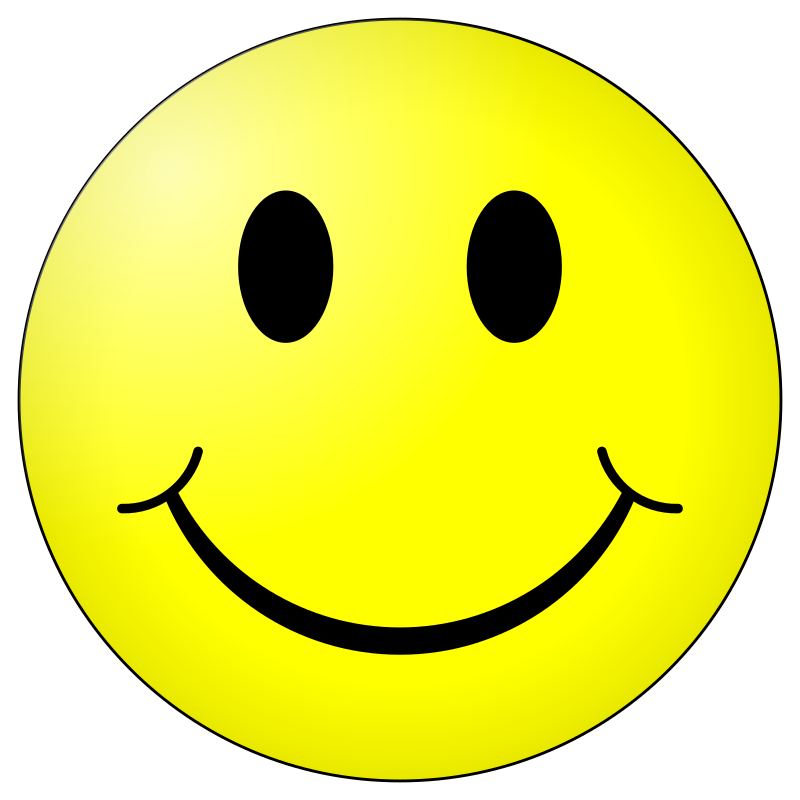 ‘সুখ একটি আপেক্ষিক ব্যাপার’ – ব্যাখ্যা কর ।
21
সঠিক উত্তরের জন্য অপশনে ক্লিক করুন
মূল্যায়ন
বহুনির্বাচনী প্রশ্ন
1 . ব্যামো কী ?
(খ) ব্যারাম
(ক) অসুখ
(গ) রোগ
(ঘ) সবগুলো
২। লোকটির পেশায় কী ছিল ?
(খ) কাঠুরে
(ক) কবিরাজ
(ঘ) চাকর
(গ) মোড়ল
20
সঠিক উত্তরের জন্য অপশনে ক্লিক করুন
মূল্যায়ন
বহুনির্বাচনী প্রশ্ন
৩। মোড়ল কার মুরগী জবাই করে খেয়েছে?
(ক) রহমতের
(খ) লোকটির
(গ) কবিরাজের
(ঘ) হাসুর
৪। সুখী মানুষ নাটিকার চরিত্র সংখ্যা কয়টি ?
(ক) ৪ টি
(খ) ৫ টি
(গ) ৬ টি
(ঘ) ৭ টি
23
“অর্থ –ঐশ্বর্যই সুখের একমাত্র নিয়ামক না” – শীর্ষক ১০ বাক্যের একটি অনুচ্ছেদ লেখ ।
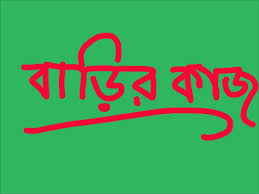 24
ঘরে থাকো, সুস্থ্য থাকো । নিয়মিত হাত ধৌত করো
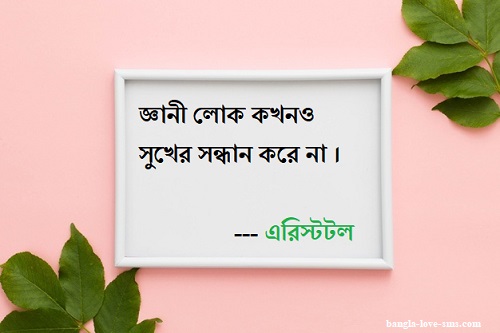 25
সুখী মানুষ
মমতাজ উদ্‌দীন আহমেদ
26